Звіт соціального педагога Берегівського ліцею ім. Ф. Потушняка Павликівської М. В.
Основним завданням роботи соціального педагога в 2020-2021 навчальному році було підвищення психосоціальної стійкості особистості до впливів соціального середовища, зокрема мережі Інтернет. 
З цією метою було проведено дослідження рівня адаптації п’ятикласників до навчання.
Результати можна побачити за допомогою діаграми.
Також проведено діагностику міжособистісних відносин в класних колективах п’ятих класів
За результатами досліджень було проведено заняття-тренінги, спрямовані на покращення соціально-психологічного клімату в класі
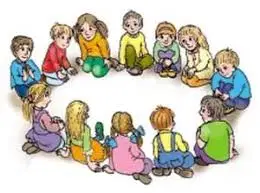 В рамках Всеукраїнської акції “16 днів проти насильства” було проведено  проведено бесіди з учнями 4,5, 7, 8, 9 класів на такі теми : „У шкільній родині без насильства”;  „Негайно сповіщаю!”;  „Булінг та кібербулінг – мовчати не треба!”;  „Відповідальність за вчинення булінгу та кібербулінгу”; «Я можу зробити світ кращим»;
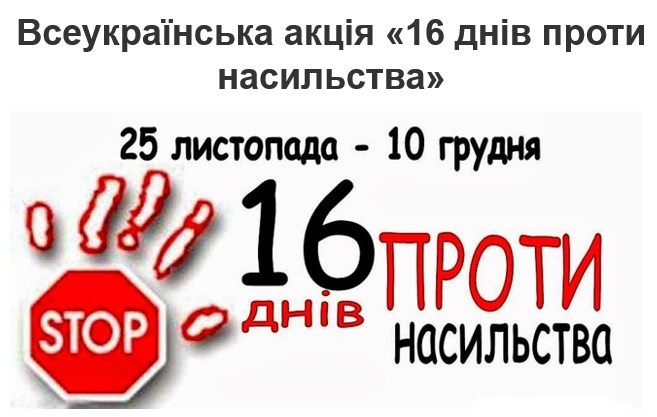 В рамках Інформаційної кампанії #не_ведись, яка стартувала з 11 лютого, і є частиною проекту #stop_sexтинг проведено бесіди з учнями 6-8 класів, щодо роз’яснення дітям про захист від  новітніх загроз.
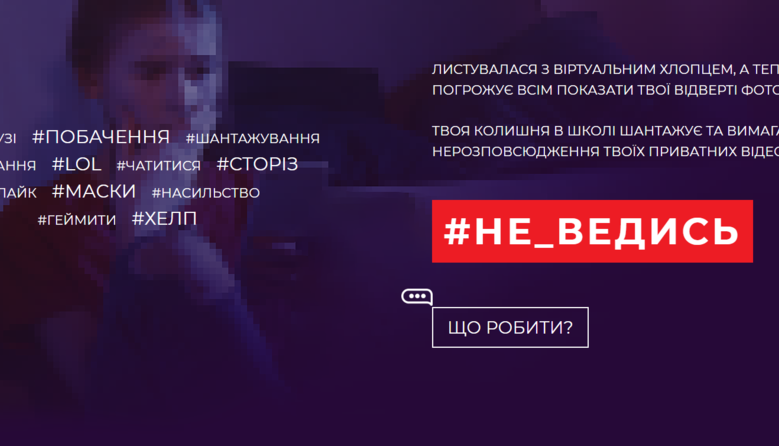 Проведено інформаційно-ігрові заняття з учнями 6-7 класів
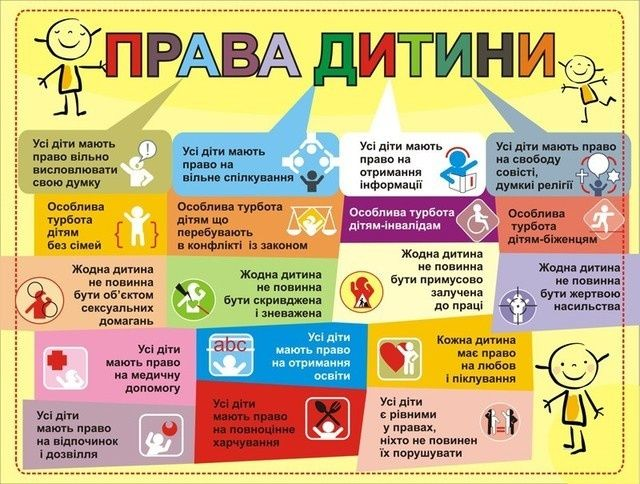 This work is licensed undera Creative Commons Attribution-ShareAlike 3.0 Unported License.It makes use of the works ofKelly Loves Whales and Nick Merritt.
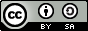